Живопись шерстью
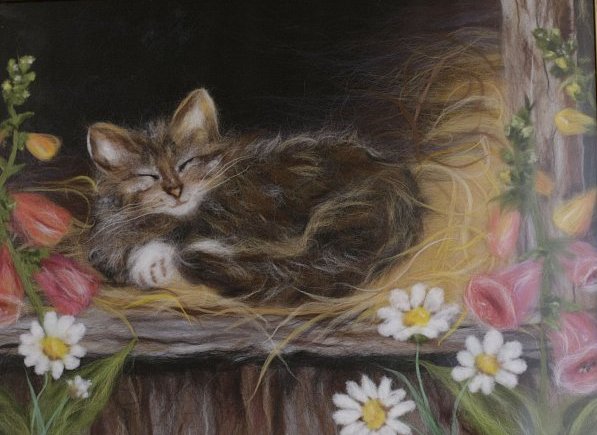 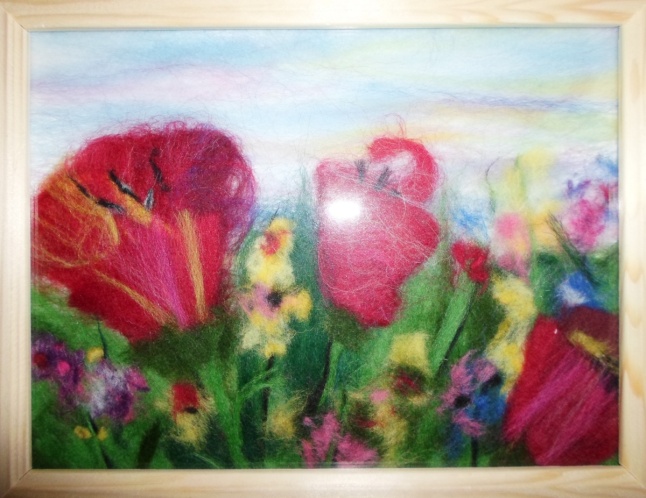 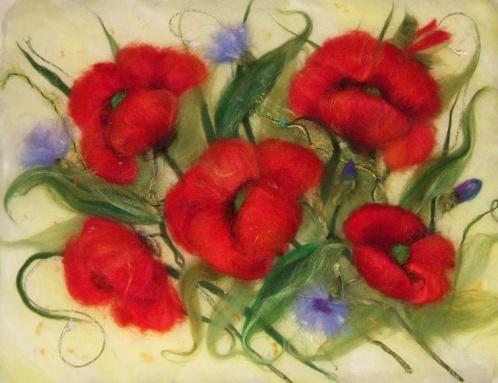 Подготовила:  Белешина С.Н.
Санкт-Петербург
2013г.
Живопись шерстью
Техника шерстяной живописи не только нова и интересна, но и очень красива. Изготовление  картин из непряденой шерсти – это очень увлекательное и приятное занятие. Но, как и любое ремесло требует терпения и практики. Главное, усидчивость и желание работать с этим чудесным материалом.
 Прелесть шерстяной живописи заключается  в том, что для её освоения совершенно не обязательно уметь рисовать.  Все ошибки легко исправить, стоит только снять неудачный «мазок» и попытаться выложить шерсть заново. Изображения могут быть  самыми  разнообразными - от цветов и фруктов до портретов людей. Как правило, картины создаются по образцу – это может быть уже готовая картина из шерсти  или любая другая картинка, и даже фотография.
Живопись шерстью
Живопись шерстью - это особый способ создания живописного полотна без использования кисточек, красок, карандашей или воды, методом послойного выкладывания цветной овечьей шерсти.
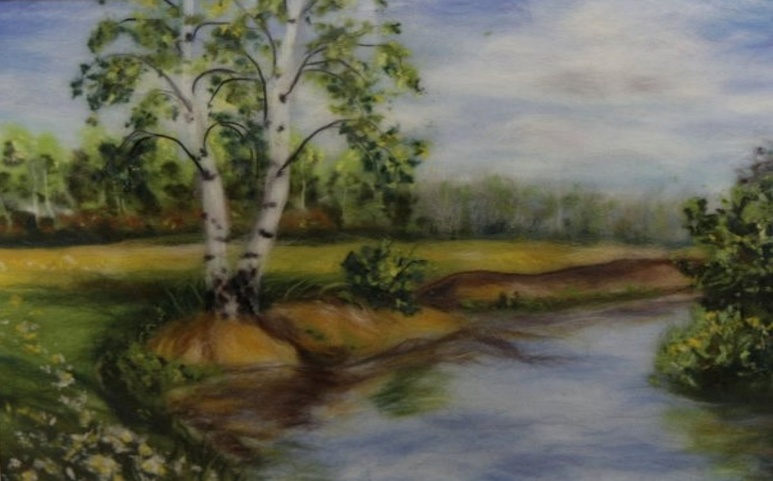 Живопись шерстью
Для рисования картины шерстью нам понадобится:
 рама нужного размера (она состоит из оргалита (ДВП), стекла, кляймеров-зажимов)
 -размер - 21х30см
- флизелин или фланель или картон (в качестве подложки )
- ножницы (чтобы резать шерсть)
- пинцет (для выкладывания мелких деталей)
- шерсть разных цветов (для фона можно использовать любые другие цвета  (светло-желтый, желтый, оранжевый, розовый, зеленый); для  маков использовано всего 2 цвета  (ярко-красный (алый) и темно-красный)
для листвы, коробочки и стебельков нужна шерсть зеленого, желто-зеленого (или просто светло-зеленого - любой оттенок) и немного коричневого цвета
Живопись шерстью«МАКИ»
№1
№2
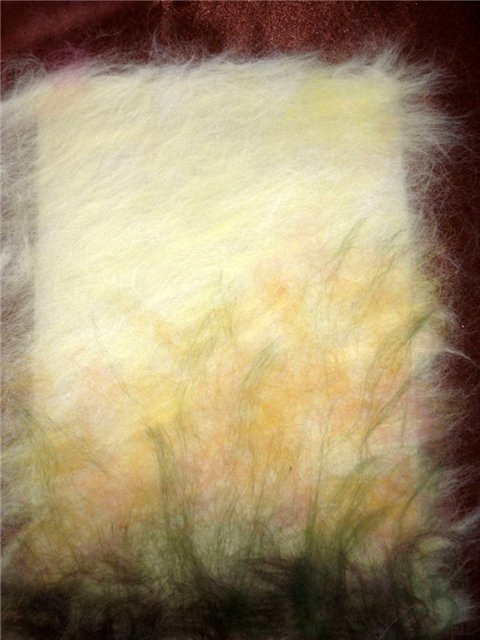 Для формирования стебелька мака берем прядку шерсти  зеленого цвета.
Живопись шерстью
№3
№4
№5
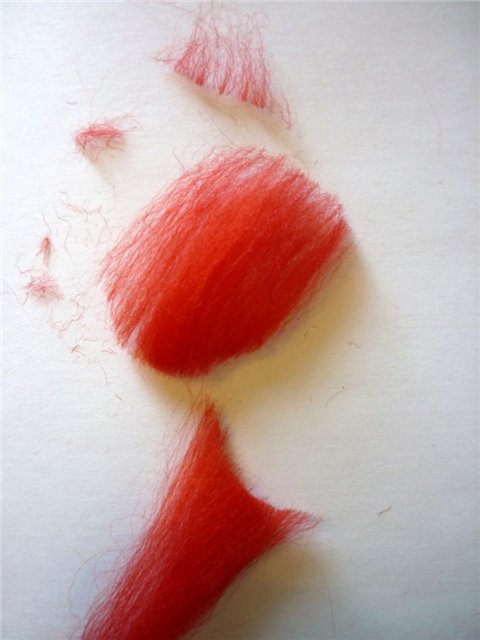 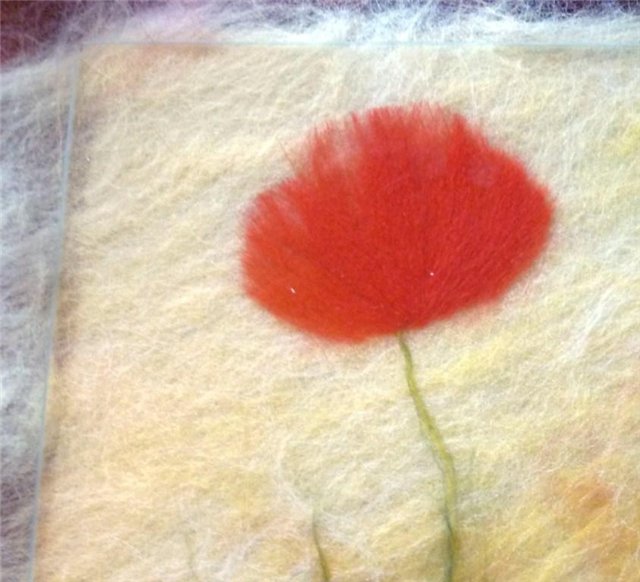 Укладываем готовые лепестки на поверхность и получается вот такой цветок (форма цветка).
Для формирования  лепестков мака нужна  прядь достаточно широкая, или  средней толщины. Берем  алую шерсть.
Живопись шерстью
№5
Для того, чтобы цветок получил объем и стали видны лепестки, понадобится шерсть темно-красного цвета.  Темной шерстью выделяем нижнюю часть цветка и прорисовываем прожилки. Делается это очень просто - отщипываем тонкие прядки и укладываем их в нужном месте. Не забывайте прикладывать стекло - под ним Вы видите конечный результат своих трудов.
Живопись шерстью
№6
В итоге получается вот такой цветок. 
Здесь уже есть форма и объем.
Живопись шерстью
№7
Коробочка (нижняя круглая часть) формируется как и лепестки мака - вырезается из пряди зеленого цвета (несколько оттенков зеленого). Чтобы сделать "крышечку" (верхняя часть), прядь зеленой и коричневой шерсти нарезается и укладывается, как на фото.
Живопись шерстью
№8
И вот уже готовая композиция. Зеленые листики у мака прорисовываются очень легко, интуитивно - отрываете короткие прядки и укладываете "лесенкой", формируя резные листочки.
Живопись шерстью
Перед тем как накрыть картину  стеклом  нужно ещё раз  осмотреть свою работу  и подправить детали, если необходимо. Стекло обязательно тщательно очищаем с двух сторон,  зажимаем картину кляймерами (между стеклом и оргалитом), обрезаем лишнюю шерсть по краям -  и работа готова.
Литература
Фотографии  Александры Фёдоровой "Маки".
Журнал Лена рукоде20лие. Спецвыпуск ,  №1 2011г.
Ия Кокарева - Живописный войлок. Техника. Приемы. Изделия. 
Май Мэкки - Картины из шерсти и войлока. Интересные проекты, новая техника.
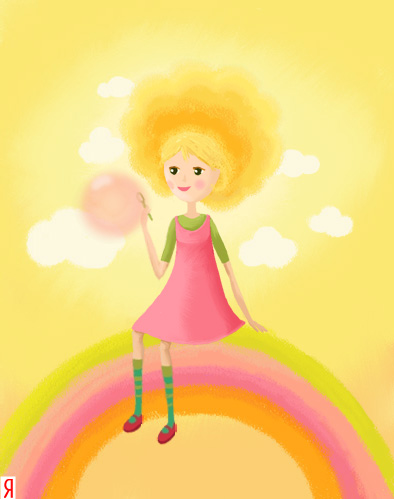 Творческих успехов!